Crataegi flos (folium) –cvjetovi (listovi) gloga

Crataegus monogyna Jacquin (Rosaceae) – bijeli glog 
C. laevigata (Poiret) DC – crveni glog (sin. C. oxyacantha L.)


sadrži najmanje 0,7% flavonoida računato kao hiperozid
 dolaze još kvercetin, rutin, viteksin i procijanidini
 razlike u kvalitativnom i kvantitaivnom sastavu između cvjetova, listova i plodova
 širi koronarne žile, snižava tlak (vazodilatacija!)
 na srce najpovoljniji učinak imaju procijanidini
povećanje permeabiliteta za Ca 2+ ione , koči fosfodiesterazu čime povećava 
 koncentraciju cAMP-a
 potrebna dugotrajna terapija
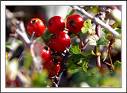 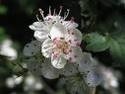 1
Ginkgo folium – listovi ginkga
uz flavonoide ( acilglikozidi kvercetina , kempferola)  i  procijanidini 
  dolaze katehini  i diterpenlaktoni   (ginkolidi A,B,C)  i seskviterpen  bilobalid A. 
ekstrakt listova – širi krvne žile, pospješuje prokrvljenost
 primjena pri slaboj perifernoj arterijskoj i cerebralnoj prokrvljenosti zbog 
 aterosklerotičnih posttrombotičnih i dijabetičkih promjena na krvnim žilama
- inhibirajući učinak na sintezu tromboksana ( smatra se da je odgovoran za nastajanje vazospazma, ishemije, moždanog udara, infarkta miokarda, tumorskih metastaza) 
stimuliraju sintezu prostaciklina (inhibicija agregacije trombocita, vazodilatacija, 
 hipotenzija, bronhodilatacija, povećano izlučivanje Na, K, Cl 
ginkolidi inhibiraju faktor aktivacije trombocita (ugrušci!)
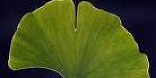 2
Tiliae flos- cvijet lipe
Tilia cordata Mill. – malolisna (sitnolisna) lipa
T. plathyphyllos Scop.- velelisna, rana  lipa
Tiliaceae - lipe

-kvercetin, kempferol, kavena kiselina, tanini,
 eterična ulja
u tragovima tvari slične benzodiazapenima (apaurin!)
 dijaforetik (otekline i snižavanje temperature), glavobolje kod prehlade i napetosti
 gripa 
 primjena kod stresa, panike
  nepravilnosti u radu srca i visoki tlak izazvane nervozom
 visoki sistolički tlak izazvan aterosklerotskim promjenama – dugotrajna primjena
problemi sa spavanjem
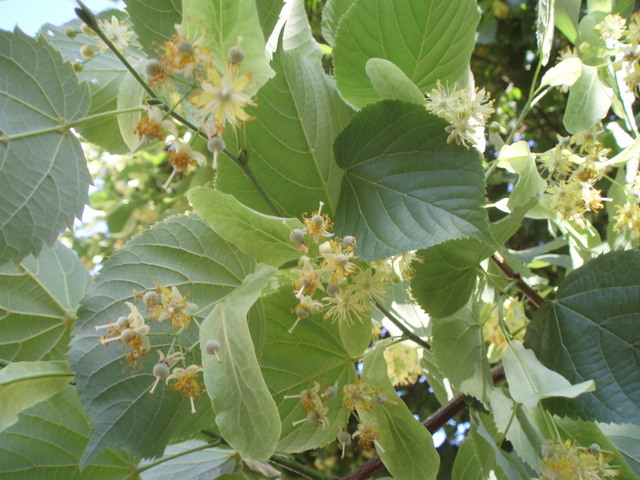 3
Biološki učinci flavonoida vrlo raznoliki:
Većina se temelji na antioksidativnim učincima tih tvari
Utječu na ekspresiju gena
Inhibitori  enzima
Hormonalni učinci
 
Antioksidativni učinci flavonoida
Bolji antioksidansi od nekih vitamina
ROS (reactive oxigen species) – superoksid anion, vodikov peroksid, vodikovi radikali, peroksinitriti itd. 
Neki  ROS uključeni u prijenos signala među stanicama, regulaciju rasta stanica, produkciju energije u stanici
Oksidiraju lipide, proteine, ugljikohidrate
Izazivaju mutacije DNA, smrt stanice
Degenerativne bolesti – tumori, kardiovaskularne bolesti
“french paradox”
4
mnoge tvari s antitumorskim učinkom snažni su antioksdansi 
korišteni zajedno s kemoterapeuticima 5-fluorouracilom i doksorubicinom  ti spojevi pojačali citotoksične učinke kemoterapeutika 
radovi – kombinacija kvercetin s kemoterapeuticima
	
	Na čemu se temelji protutumorski učinak tvari sa snažnim antioksidativnim svojstvima?
te molekule modificiraju ekspresiju gena i aktivnost proteina uključenih u inicijaciju diobe stanica
Ciklini – direktno stimuliraju diobu stanica
Ciklin ovisne kinaze (cyclin dependent-kinases –CDKs) su potrebne za aktivaciju ciklina – fosforiliraju ih
Najjači supresori tumora su moleule koje inhibiraju CDK-2  CDK-4 
Takve molekule u organizmu su p21WAF/CIP1    p27KIP1

 Za aktivacju p21WAF/CIP1 potreban je protein p53
dokazano je da antioksidansi induciraju transkripciju i sintezu te aktivaciju ovog proteina bez proteina p53
5
protein p53 je inaktivran kod velikog broja tumora
Čimbenik koji aktivira p21WAF/CIP1 je i NF-IL-6
Prvi korak u toj aktivaciji  p21WAF/CIP1 je aktivacija protein kinaze A koja fosforilira NF-IL-6 što uzrokuje njegovu translokaciju iz citoplazme u jezgru i inducira transkripciju p21WAF/CIP1
protein kinazu A aktivraju antioksidansi
Dokazano je da flavonoidi induciraju sntezu p21WAF/CIP1 u stanicama adenokarcinoma pluća i dovode do zaustavljanja staničnog ciklusa i apoptoze 
Izoflavonoidi iz soje djeluju na isti protein i blokiraju prelaz stanica melanoma miša iz G1 u S fazu
Flavopiridol veže se direktno na CDK-2 i CDK-4 i inhibira ih direktno i izaziva zastoj u staničnom ciklusu stanica tumora dojke
Određena je trodimenzionalna struktura kompleksa flavopiridol-CDK2
Epigalokatehin 3 –galat (ECGC)  inducira p21WAF/CIP1 i p27KIP1 neovisno o proteinu p53 te inhibira CDK-2 CDK-4 i izaziva zastoj (“arrest”) u staničnom ciklusu u G1 fazi MCF-7 stanica tumora dojke
Ekstrakt zelenog čaja pojačava kemoterapiju doksorubicinom (in vitro i in vivo)  kod terapije raka ovarija čije stanice inače pokazuju slabu osjetljivost na doksorubicin
6
Kumarinski glikozidi 

jednostavni nesubstituirani kumarini- derivati cimetne kiseline 
 bezbojna kristalični spoj intenzivna mirisa (red Fabales, por. Rubiaceae, Poaceae)
 u biljkama dolazi u glikozidnom obliku – pri sušenju razgradnja (sijeno- miris)
 plava ili plavo-zelena fluorescencija (kromatografija) – eskulin fluorescira u razredjenju 
  od oko milijun puta
 - visoke koncentracije u korijenu, plodovima i sjemenkama
 - nekada primjena u farmaciji i prehrambenoj industriji - kao korigens okusa i mirisa
 - pokusi na životinjama- oštećenja jetre i kancerogena svojstva
 - neki posjeduju antiflogistička svojstva i pospješuju cirkulaciju ( eskulin –
   venotonizirajući  preparati)
neki ( eskuletin, herniarin, umbeliferon) apsorbiraju u UV koje izaziva opekline 
 (UV B - 280-315nm), dio UV spektra odgovoran za tamnjenje (UV A 315-400 nm) 
 apsorbiraju djelomično  -kreme za sunčanje
dikumarol  - “kondenzirani” kumarin – koči stvaranje protrombina – smanjuje 
 sposobnost koagulacije krvi
mehanizam – promjene na vitaminu K – 
 peroralna uporaba za razliku od heparina
 sintetizirani mnogi antikoagulansi po uzoru na dikumarol
7
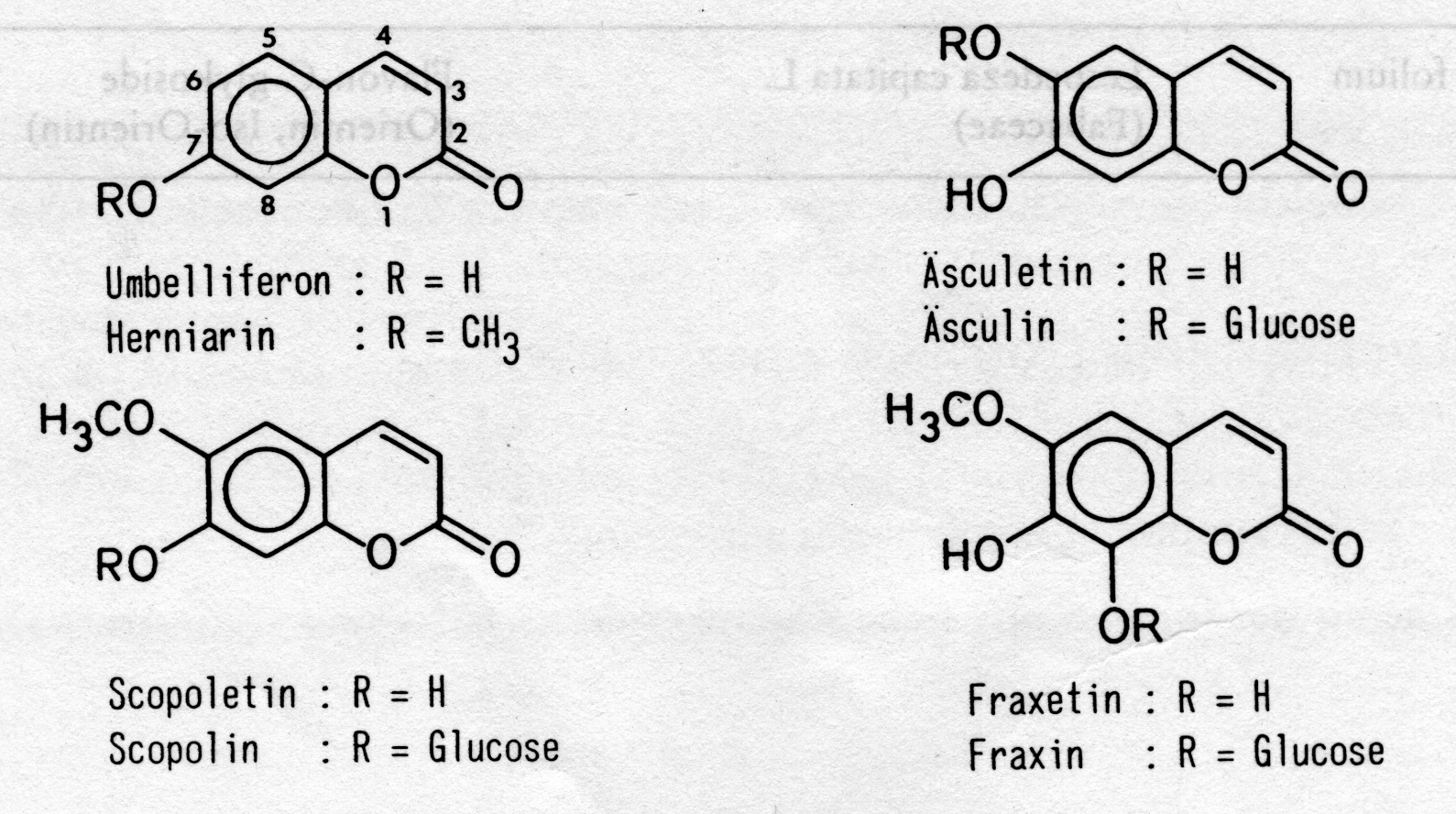 8
-Furanokumarini – fotosenzibilizirajuća svojstva- interkaliraju se (pod djelovanjm UV A)
 u epidermalnu DNA – onemogućena replikacija i transkripcija DNA
7-12 sati nakon jednosatnog izlaganja suncu javlja se eritem i mjerhurići na koži 
(isti efekt ako se prije sunčanja namaže koža kolonjskom vodom ili lišćem celera
-  posljedica – 1-2 dana nakon početnog eritema dolazi do snažne sinteze melanina 
 dugotrajnog  tamnjenja kože  
vitiligo
 uspjeh ovisi o točnom doziranju UV zračenja, postupak se mora ponavljati
- Ammi majoris fructus (Ammi majus L. –Apiacae

furanokumarini kelin i visnagin – umiruju glatku muskulaturu bronha, crijeva, žuči,  maternice (bronhijalna astma, kolike)
9
Ciklopentanokumarini (aflatoksini)

 1960. smrt velikog broja ljudi koji su jeli meso peradi hranjene pljsnivim brašnom od 
   kikirikija (gljivica Aspergillus flavus)
 oštećenje jetre
 kancerogeni učinak (metaboliti)
 rak jetre

 Novobiocin- antibiotik kumarinske strukture
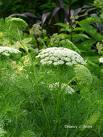 - Piranokumarini

 Ammeos visnagae fructus (Ammi visnaga (L.) Lamarck– Apiaceae)

piranokumarin visnadin- kod infarkta, koronarno dilatirajuće
10
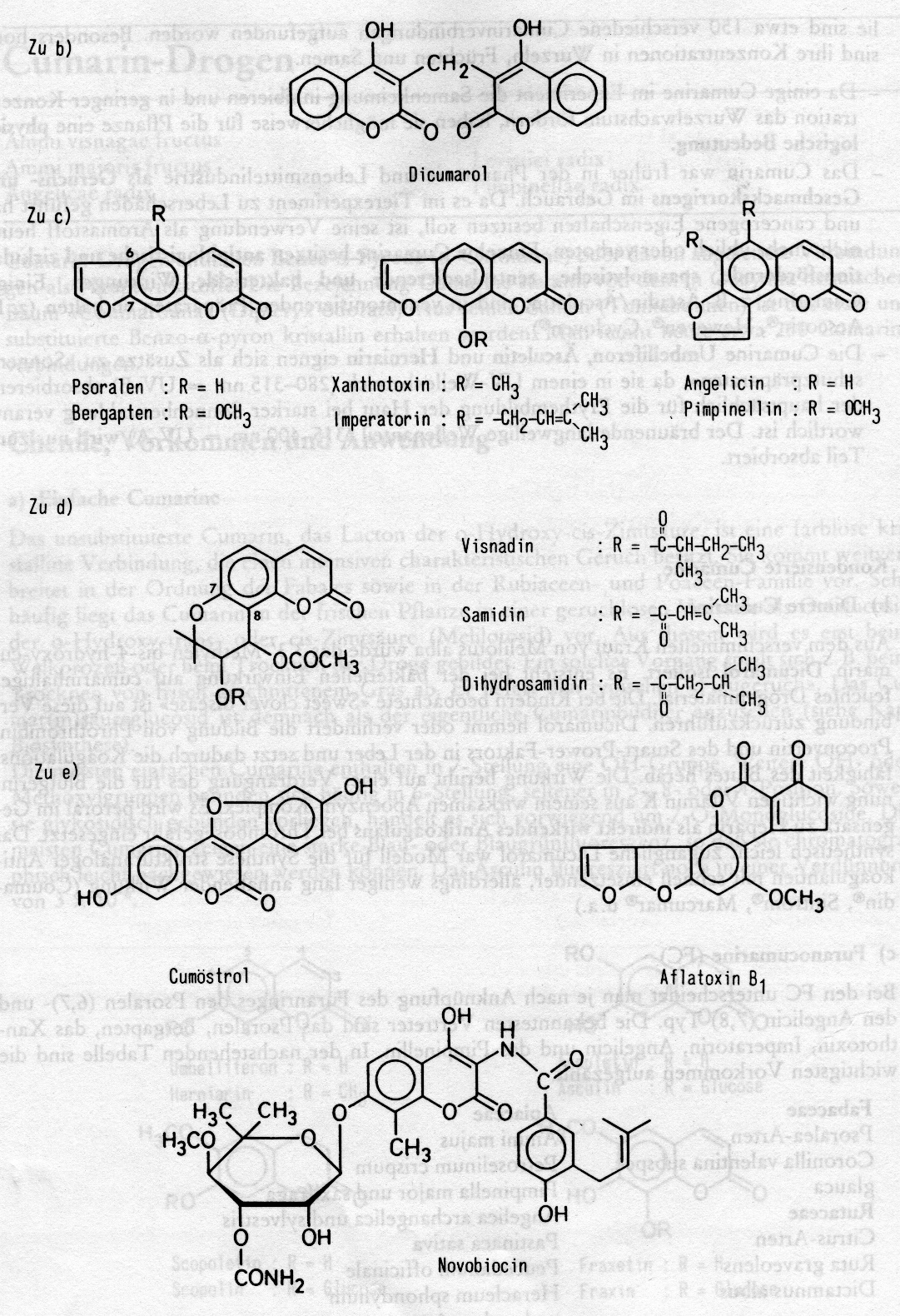 11